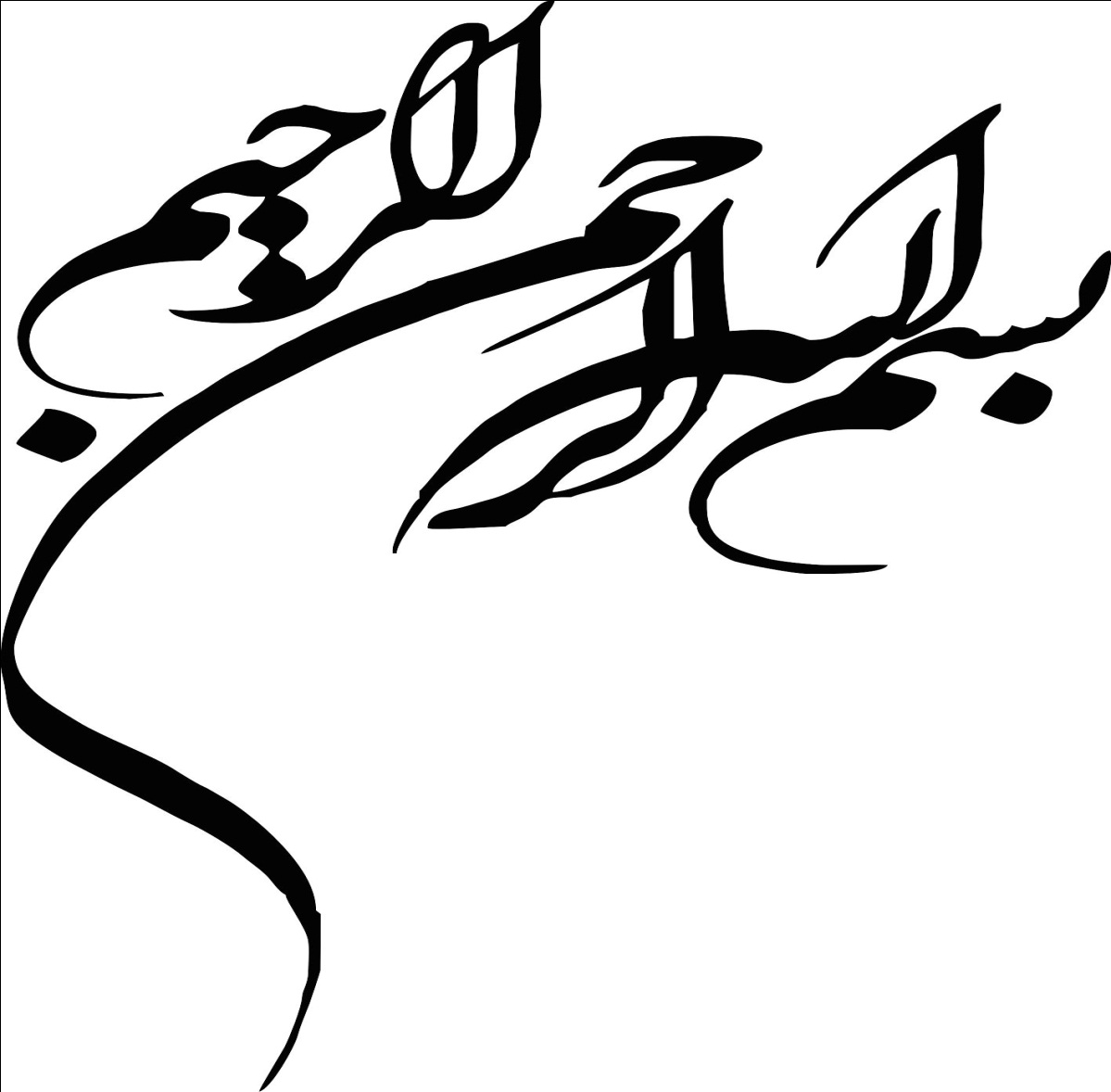 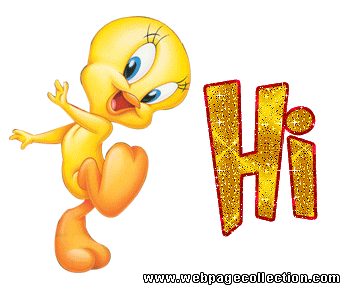 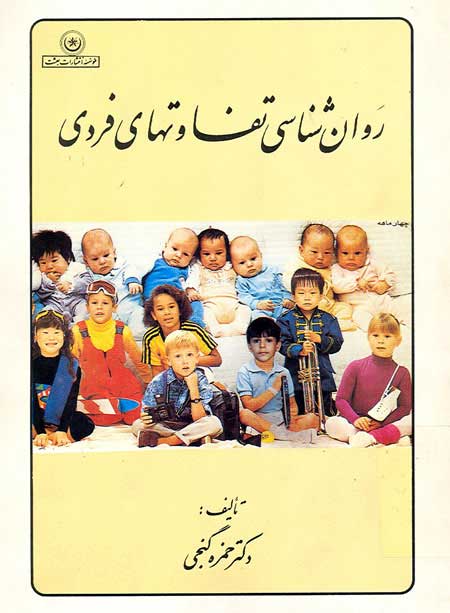 فصل سوم
ارائه دهندگان : حامد محمدجان پور احمدچالی و رضا قنبری
استاد : دکتر طهماسب زاده
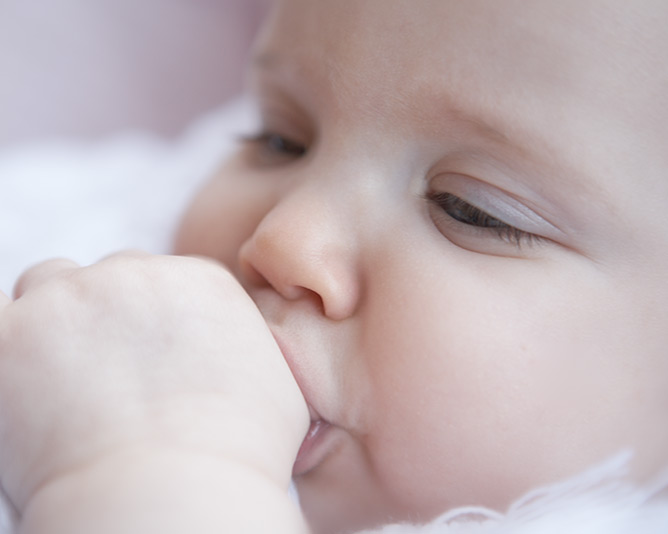 وقتی کودکی پا به عرصه وجود می گذارد
افراد منتظر ، دو نوع واکنش کاملا متفاوت را در برابر او نشان می دهند
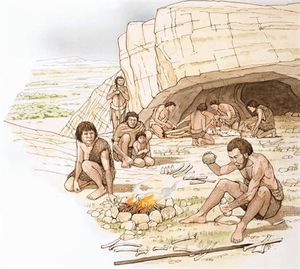 بعضی تلاش می کنند ویژگی هایی در وجود او بیابند که اجداد او را به خاطر می آورد
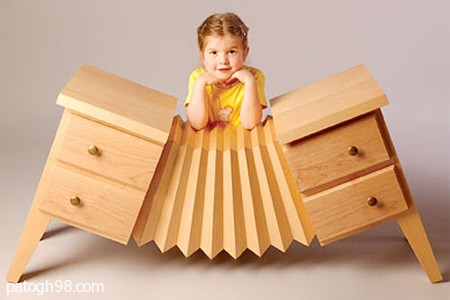 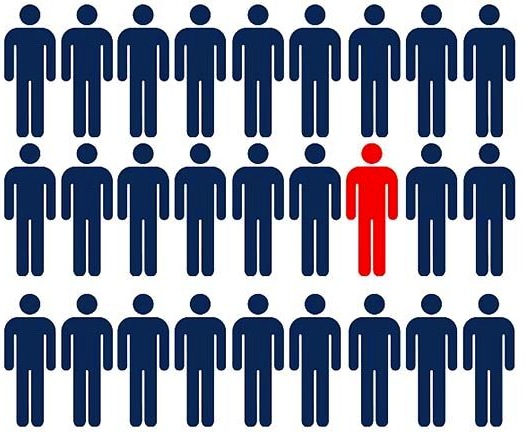 در حالی که بعضی دیگر می کوشند ویژگی های بی همتا و منحصر به فردی پیدا کنند
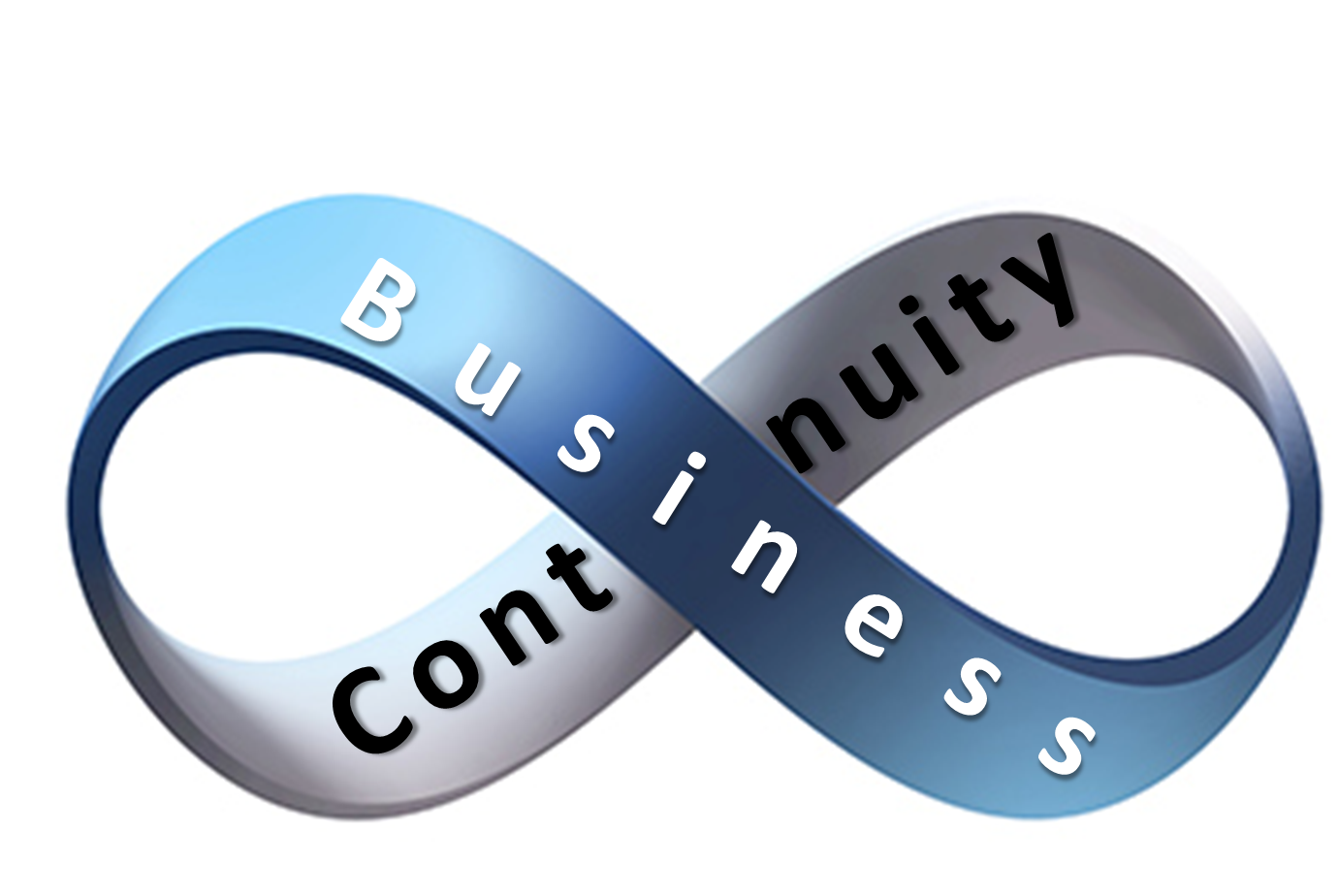 گروه اول به استمرار در زندگی و دوام چیزی علاقمند است که از قبل وجود داشته است
گروه دوم به چیزی می اندیشد که در هر موجود انسانی تازگی دارد و کاملا منحصر به فرد است
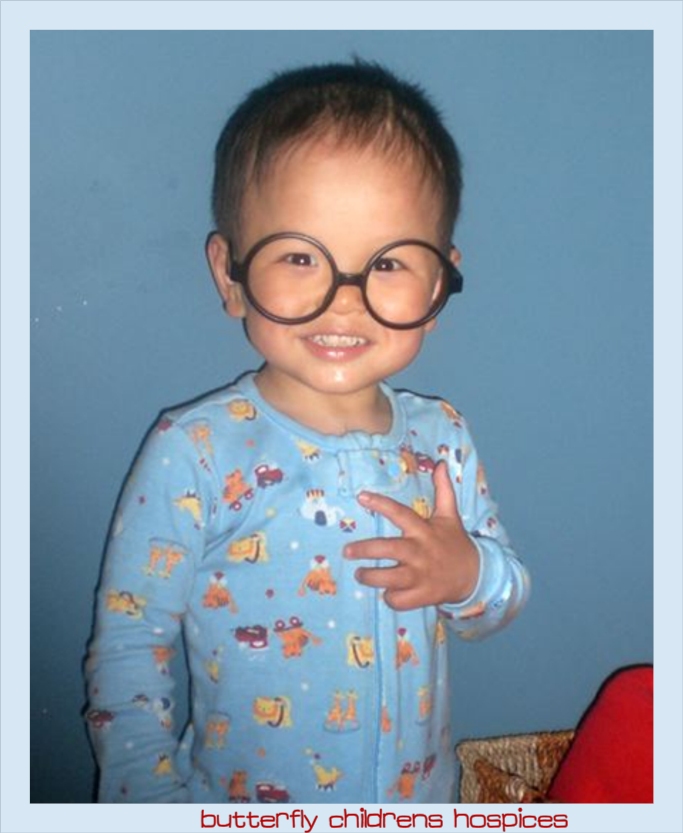 گروه اول به تشابه ها و گروه دوم به تفاوتها فکر می کند .
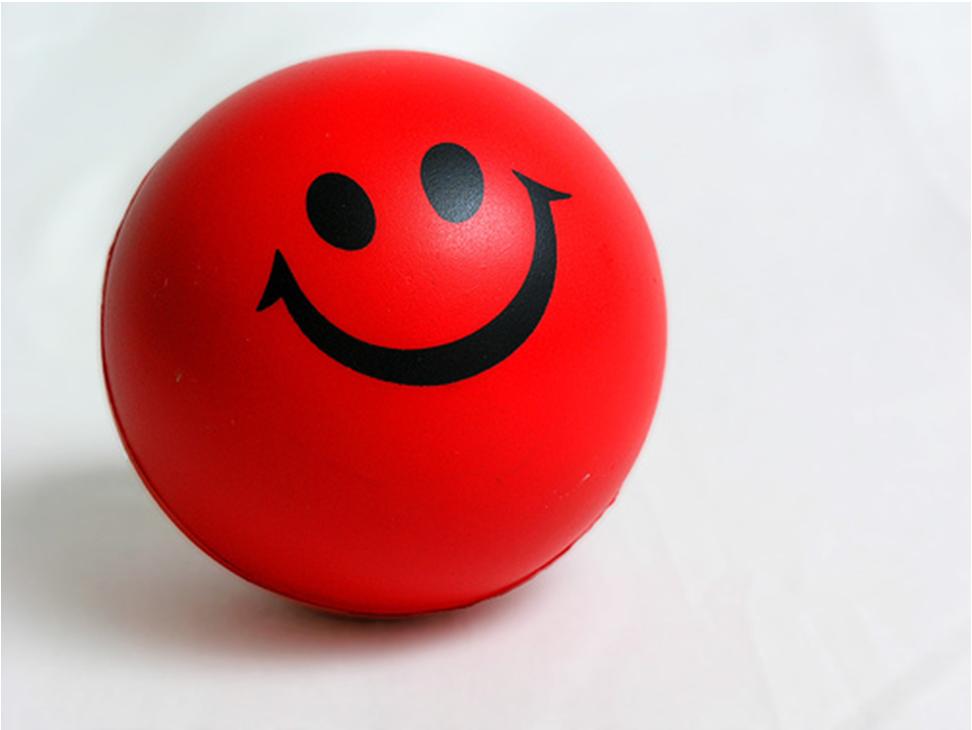 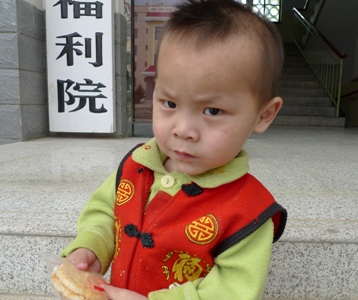 سلام ، حال شما خوبه ؟
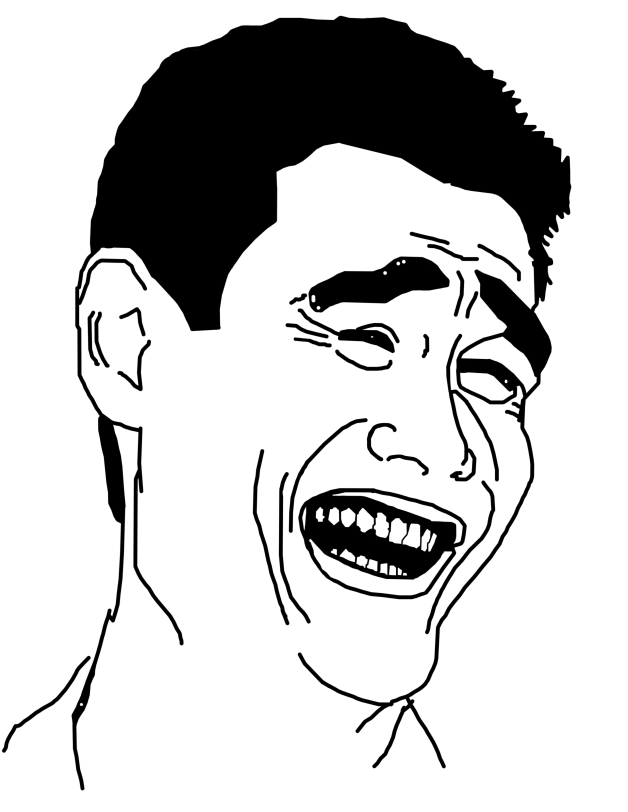 ان شاء الله بیدارین دیگه !!!
به ادامه درس توجه کنید
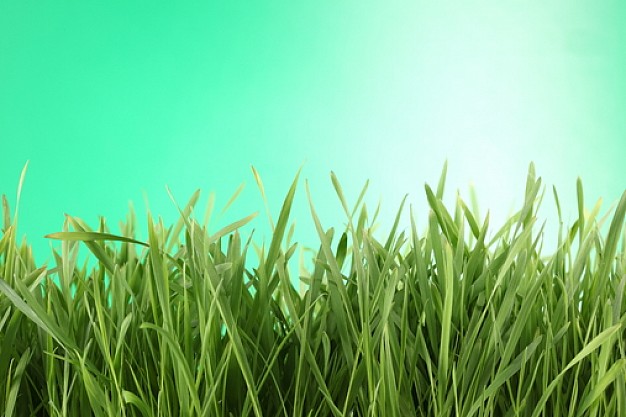 ضریب همبستگی چیست ؟
ابزاری آماری برای تعیین نوع و درجه رابطه ی یک متغیر کمی با متغیر کمی دیگر است . ضریب همبستگی ، یکی از معیارهای مورد استفاده در تعیین همبستگی دو متغیر است. ضریب همبستگی شدت رابطه و همچنین نوع رابطه (مستقیم یا معکوس) را نشان می‌دهد . این ضریب بین ۱ تا ۱- است و در عدم وجود رابطه بین دو متغیر، برابر صفر است.
همبستگی بین دو متغیر تصادفی X  و Y  به صورت زیر تعریف می‌شود :
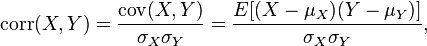 این قسمت از سایت ویکی پدیا گرفته شده است .
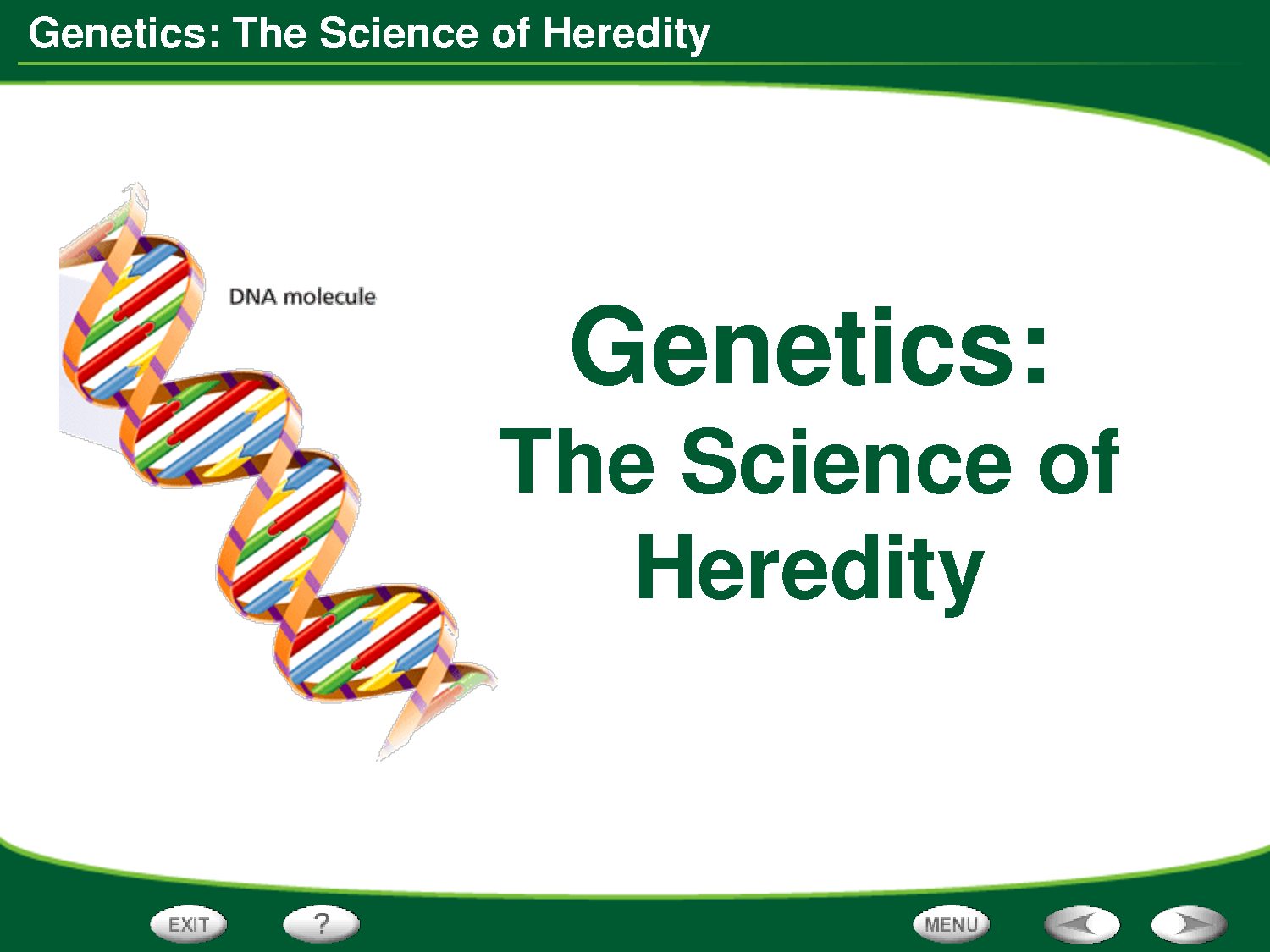 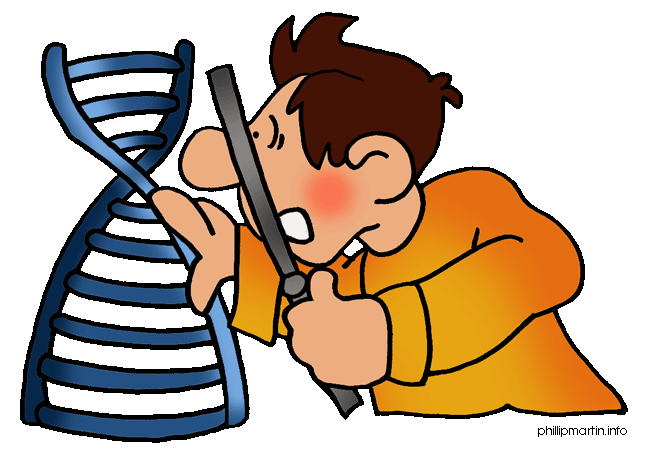 توارث
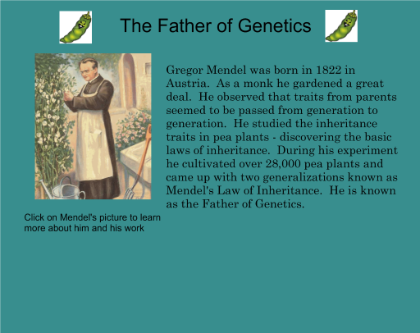 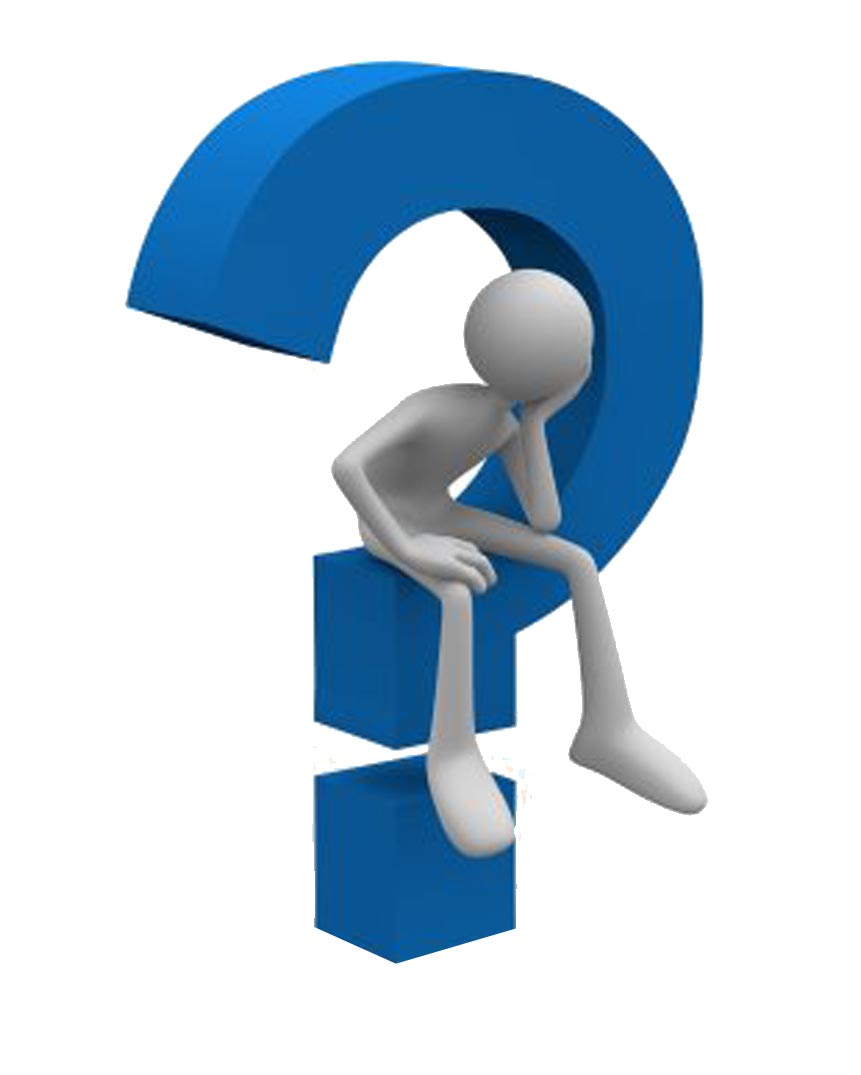 در لغتنامه معین توارث به معنای ارث بردن از یکدیگر است که این کار توسط ژن ها صورت می گیرد .
ژن ای چیشیه ؟؟؟
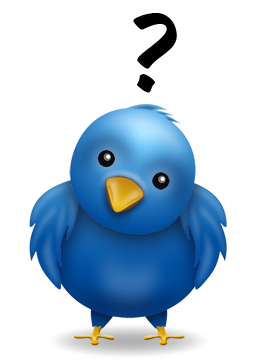 یه نفر بگه ژن چیه ؟
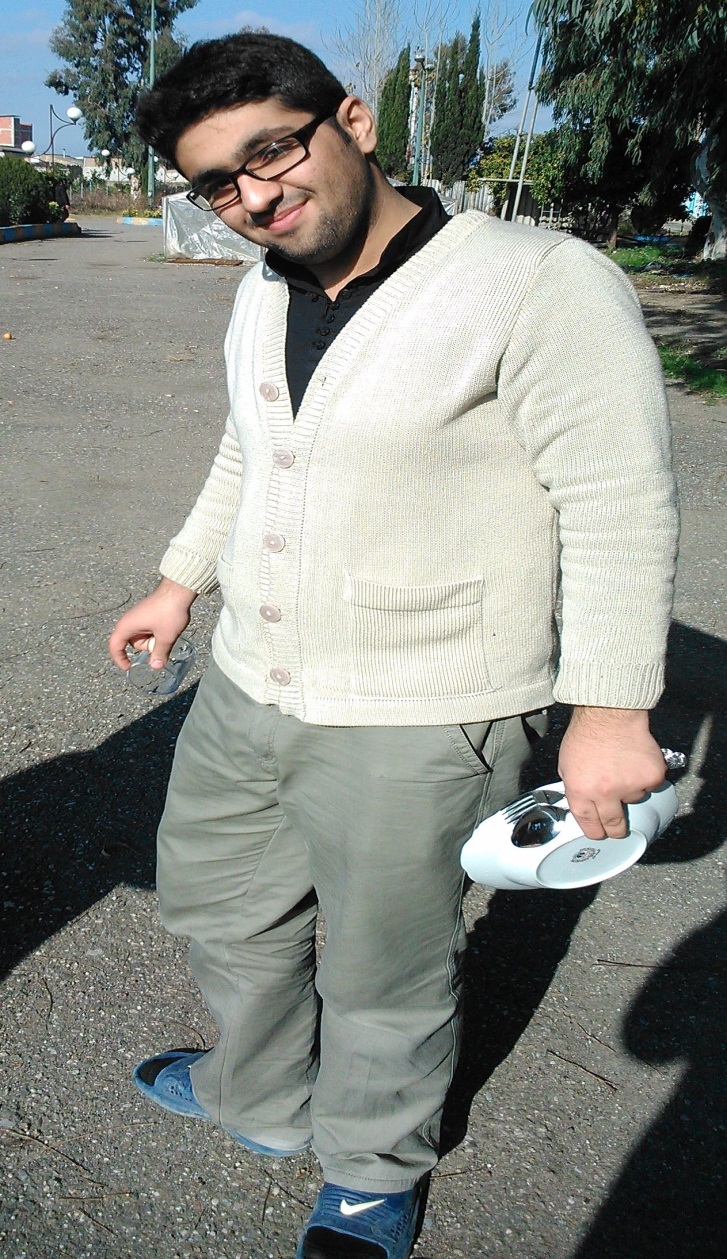 بهله مثه اینکه آقای موسوی نژاد دستشو بلند کرد
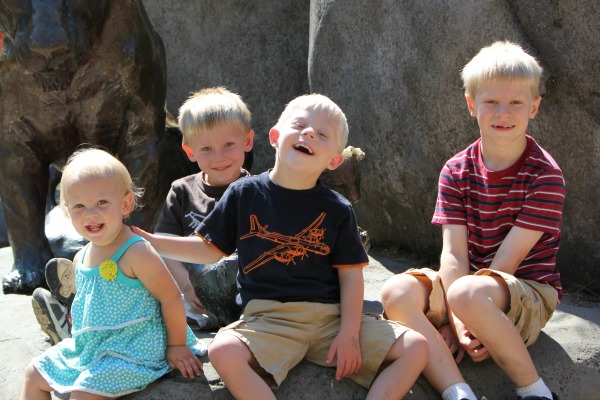 درست نبود خودم می گم....
هر سلول بدن انسان شامل 25000 تا 35000 ژن است . ژن ها حامل اطلاعاتي هستند که تعيين کننده ي ويژگي هاي شما هستند . ويژگي ها شامل مواردي مي شود که شما از والدين خود به ارث مي بريد : يعني والدين شما مقداري از ويژگي هاي خود را از طريق ژن ها به شما انتقال مي دهند . مثلاًاگر پدر و مادر شما چشم آبي باشند ، ممکن است رنگ چشم شما هم آبي شود ، يا اگر مادر شما روي صورت خود کک و مک دارد ، ممکن است اين ويژگي را از او به ارث بريد . ژن ها فقط در انسان وجود ندارد ، بلکه همه ي حيوانات و گياهان نيز داراي ژن هستند .
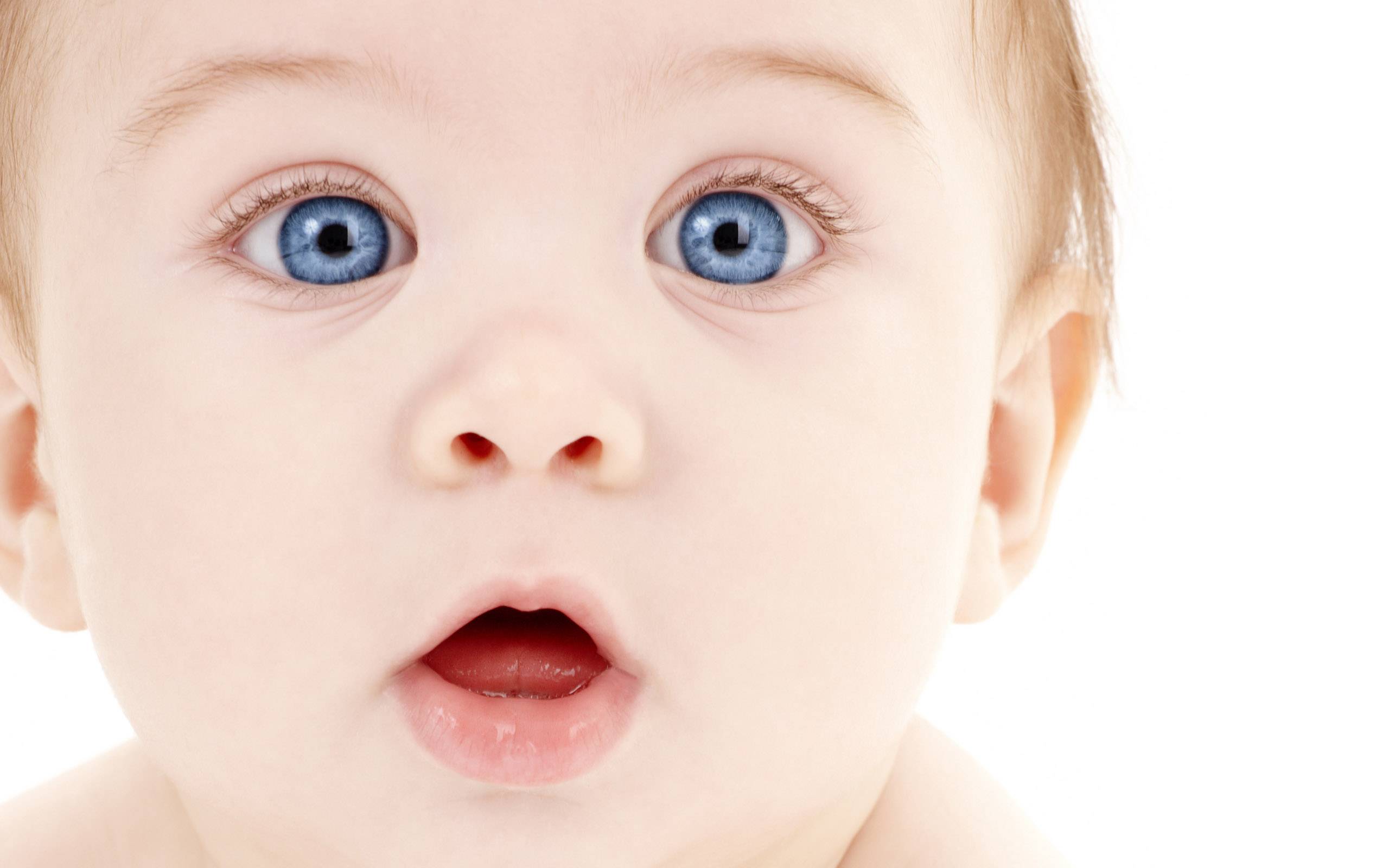 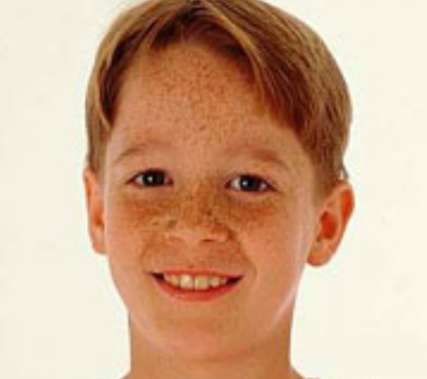 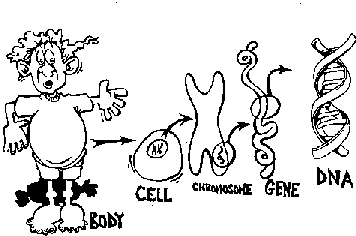 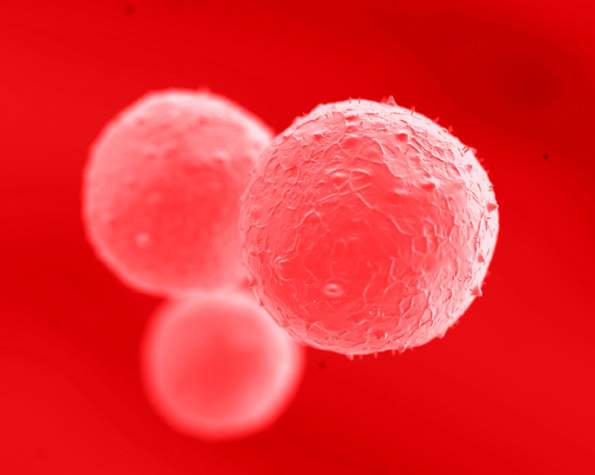 کروموزم ها داخل سلول ها هستند و سلول ها واحد هاي بسيار کوچکي هستند که تمام چيز هاي زنده را تشکيل مي دهند به طوریکه يک سلول آن قدر کوچک است که شما مي توانيد از طريق ميکروسکوب هاي بسيار قوي آن ها را ببينيد . در بدن شما ميلياردها سلول وجود دارد.اکثر سلول ها داراي يک هسته ي مرکزي هستند و هسته ها که تخم مرغي شکل هستند ، به عنوان مغز سلول عمل مي کنند .
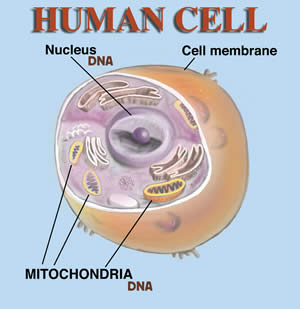 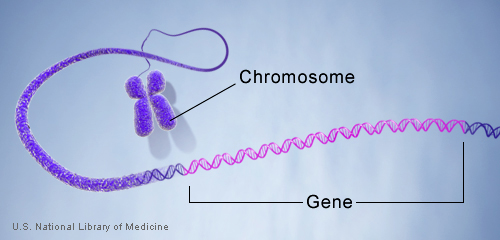 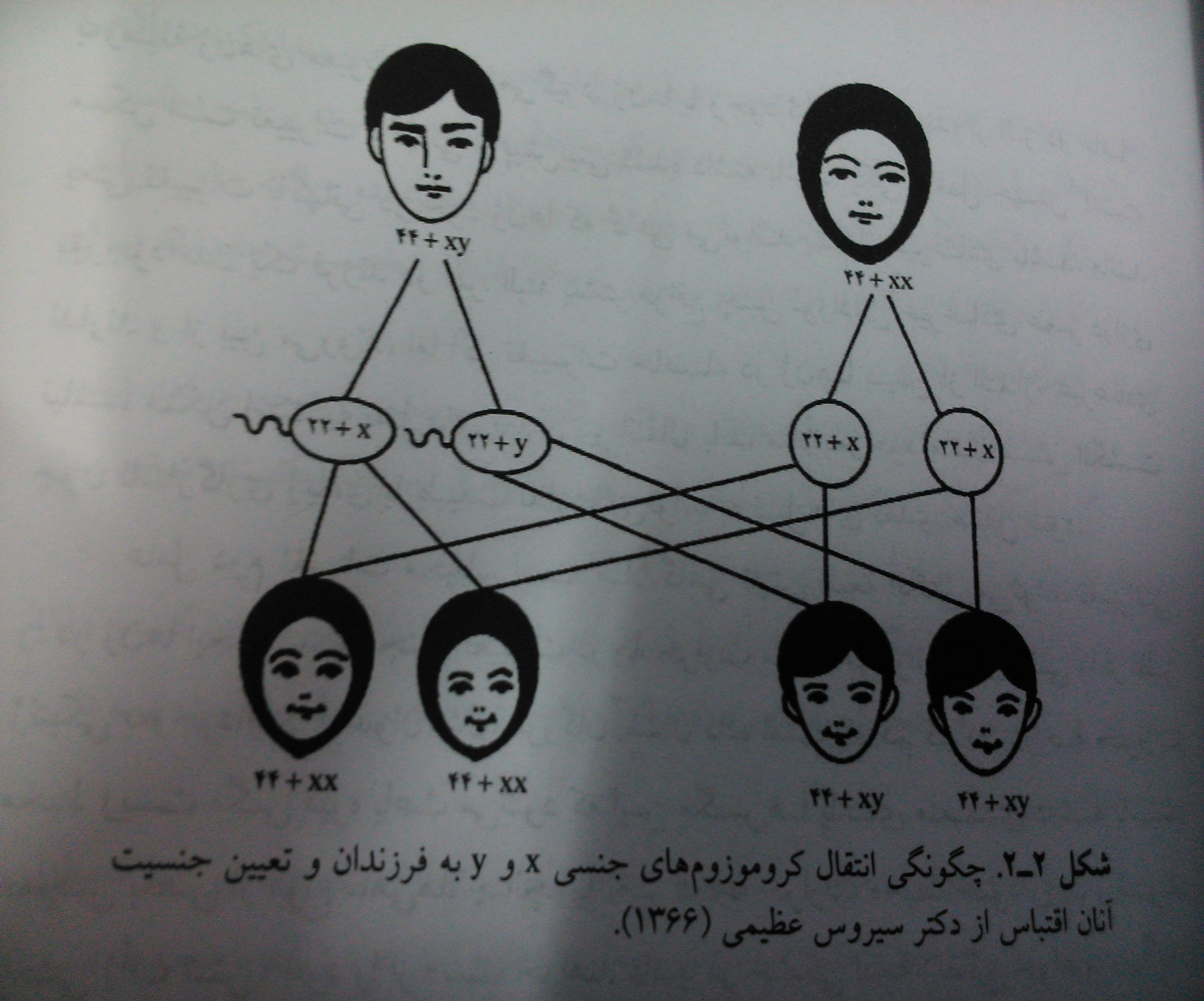 کروموزوم
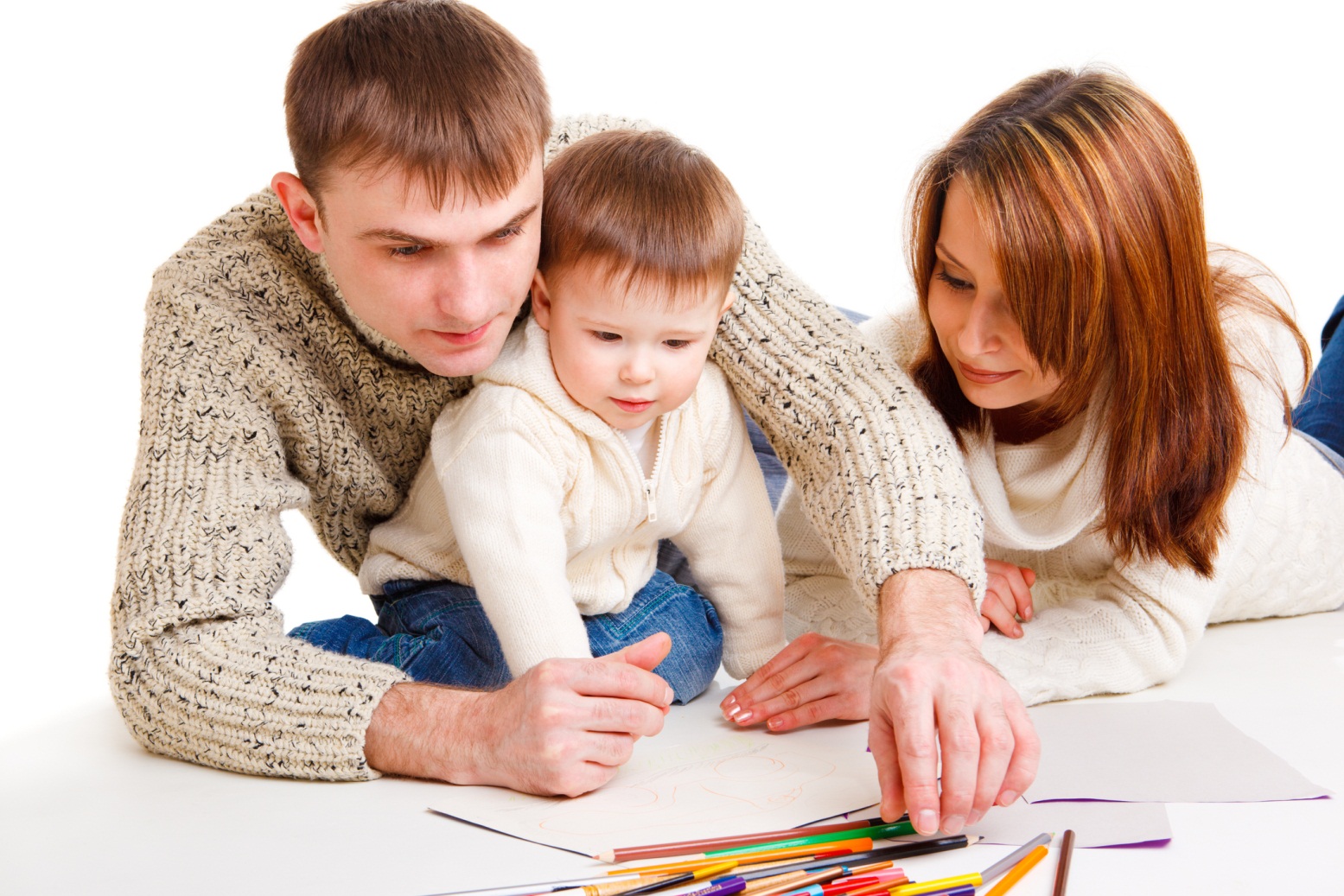 به این ترتیب ، لااقل نخستین جنبه ی تفاوت های فرد که سبب تمایز یک فرد از فرد دیگر می شود ، یعنی جنسیت او ، زاییده ترکیب خاص کروموزومی است که از والدین خود به ارث می برند .
به این تصویر توجه کنید !
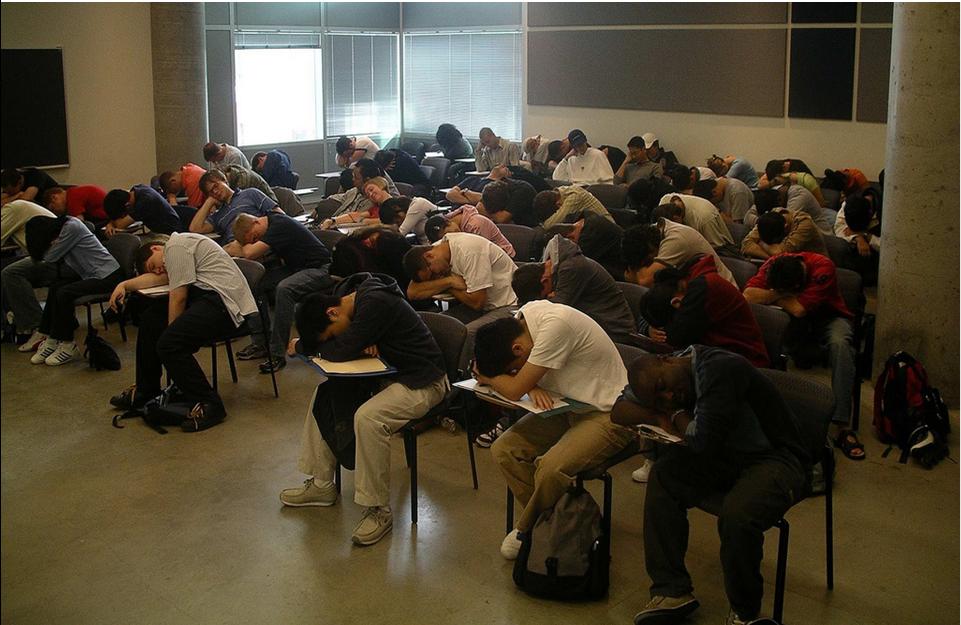 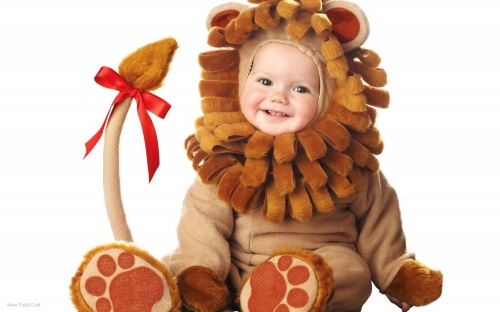 اینا همونایی ان که فردا میخوان معلم بشن !!!
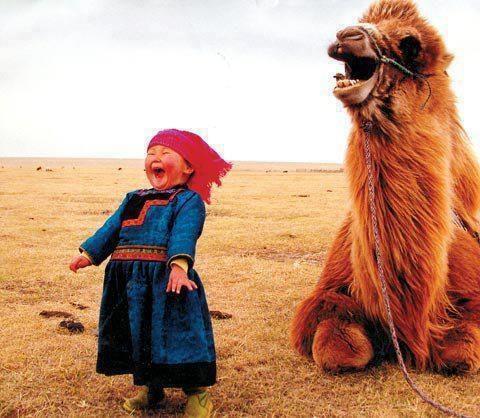 بیچاره بچه هایی که زیر دسته اینان.....!
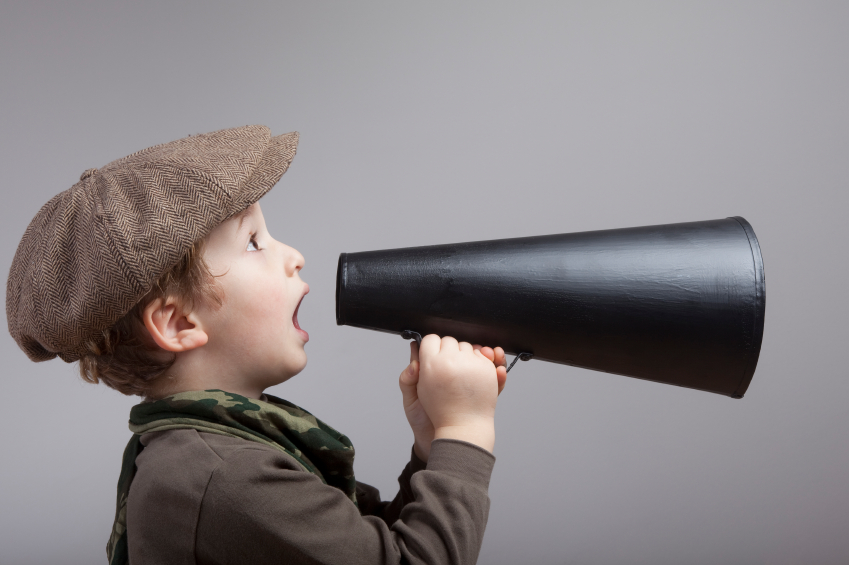 Please listen to me boys. Now , we are going on …
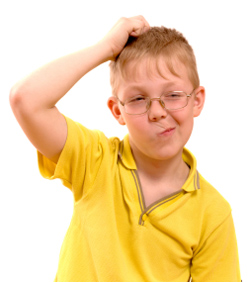 ژن ها چیکار می کنند تو بدن ؟
ژن ها نقشه ساخت پروتئين ها هستند كه در واقع بلوك هاي سازنده همه چيز (موها، چشم ها، گوش ها، قلب، ريه و...) در بدن هستند.
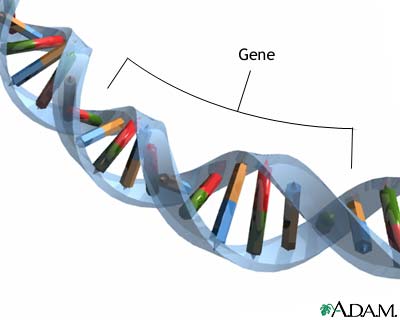 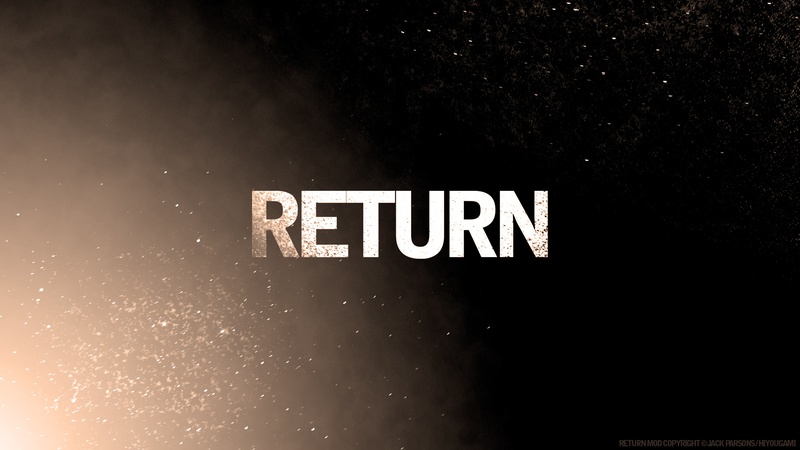 خب دیگه برگردیم به کتاب
جدول 1-همبستگی بین ضرایب هوشی افراد مختلف
صفحه ی 41 کتاب
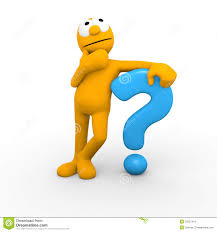 ضریب همبستگی فرد با خودش یعنی چه ؟
1- مفهوم ضریب 0/91 این است که حالات روانی فرد و توانایی های جسمی و روانی او در زمان های مختلف فرقق نمی کند .یعنی یک فرد نه تنها سال به سال دگرگون می شود ،بلکه ماه به ماه ،هفته به هفته و حتی روز به روز هم دگرگون می شود
2- از آنجا که ضریب همبستگی برای پیشبینی است ،مفهوم همبستگی 0/91 این است که از روی نتایج افراد در یک آزمون هوشی ،نمی توان به طور کانل پیش بینی کرد که آنها در آزمون های بعدی ،درست مثل آزمون اول عمل خواهند کرد .در واقع آنها در دو نوبت مختلف به صورت های مختلف بازده خواهند داشت .
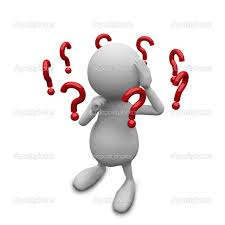 همبستگی 0/90 چطور ؟
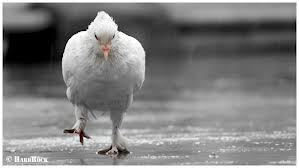 وجود همبستگی 0/90 بین نتایج همشکمان یکسان ، که از نظر توارث عینا مثل هم هستند ، از یک طرف اهمیت توارث و از طرف دیگر تاثیر محیط را نشان می دهد .همشکمان یکسان ، حتی زمانی که در یک خانواده بزرگ می شوند ، تفاوتهایی را نشان می دهند ، زیرا غیر ممکن است که محیط زندگی برای دو نفر یکسان باشد .
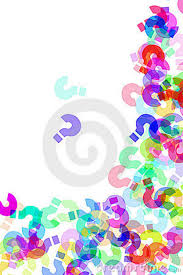 0/60 و 0/55 ؟
همبستگی 0/60 بین نتایج همشکمان عادی همجنس و 0/55 بین همشکمان عادی غیر همجنس بیانگر این واقعیت است که محیط تربیتی در ایجاد تفاوتهای فردی تاثیر دارد .
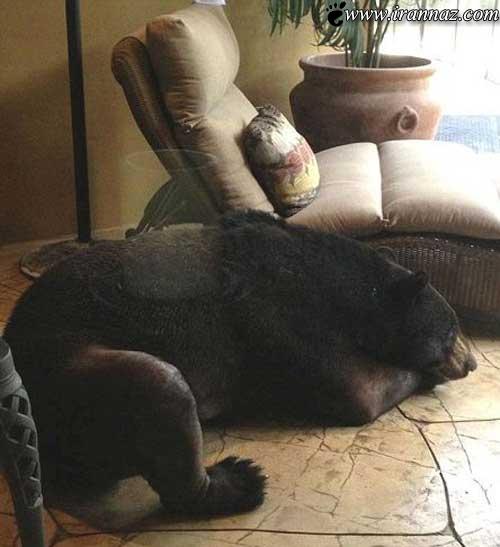 خب حالا نتیجه رو بگو تا نخوردمت ؟
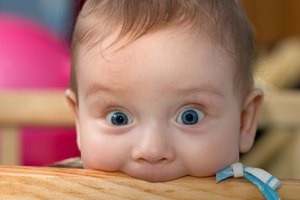 ب ب ب ب ه خد د د دا می یی گ گم
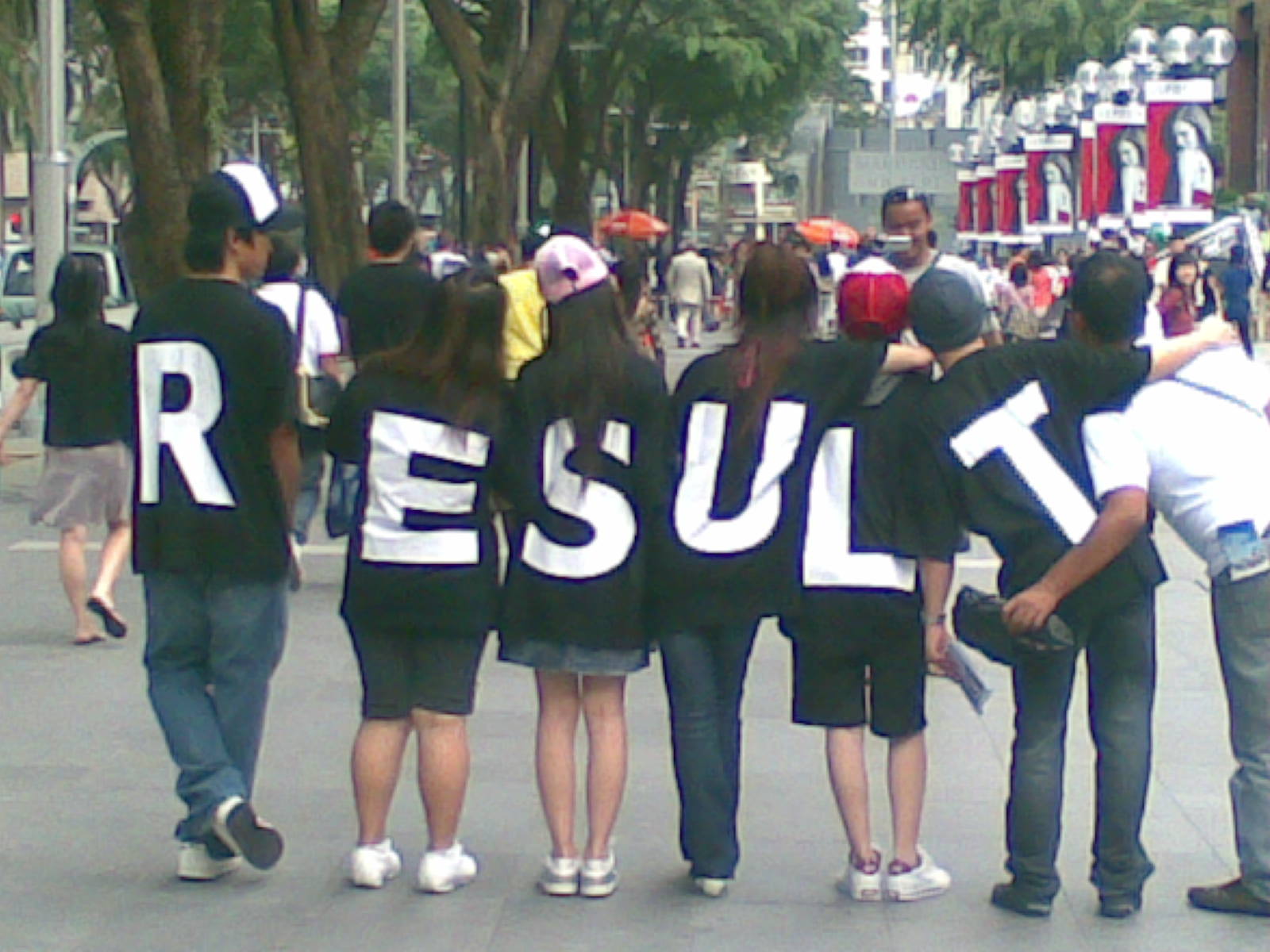 اگر کل جدول 1 را در نظر بگیریم می بینیم که هر اندازه رابطه ی خویشاوندی کمتر می شود به همان اندازه تفاوت های فردی افزایش می یابد . این امر اثر توارث در ایجاد تفاوتهای فردی را به تایید می رساند . باز در همین جدول می بینیم که حتی همشکمان یکسان نیز تفاوتهایی دارند و این امر اثر محیط را بازگو می کند .
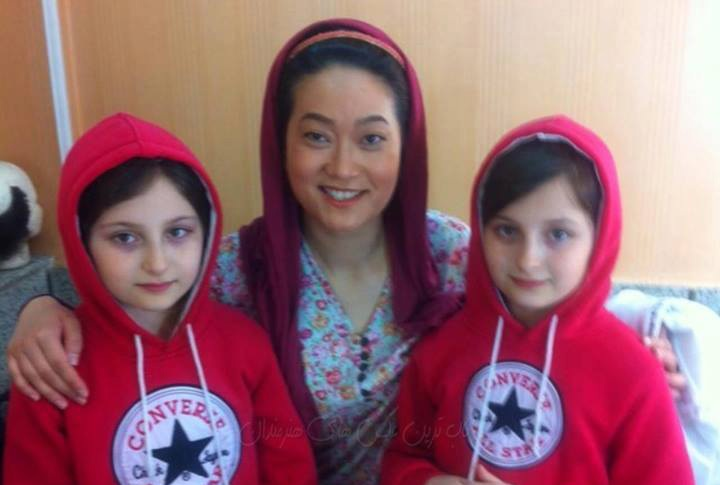 آزمایشها نشان می دهد که همشکمان یکسان ،زمانی که از یکدیگر جدا شده ،در محیط های مختلف پرورش یافته اند ،تفاوت های بیشتری را در نتایج آزمون ها نشان داده اند .میانگین ضرایب همبستگی 52 تحقیقی که در این مورد انجام گرفته و جمعا 3134 جفت مشکم را شامل می شده به شرح زیر است :
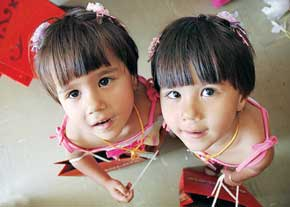 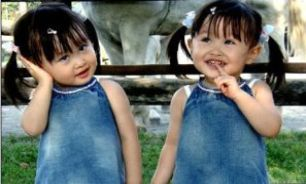 بنابراین ،تفاوت هوشی همشکمان یکسان و خواهران و برادران ،زمانی که در دو محیط متفاوت بزرگ می شوند افزایش می یابد .تحقیقات دیگر نشان می دهد که تفاوت هوشی والدین و فرزند خوانده ها ،به تدریج که بر مدت فرزند خواندگی افزوده می شود ،کاهش می یابد .
1- تفاوتهای فردی همشکمان چی شد بالاخره ؟
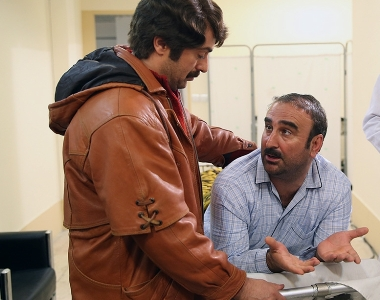 2- آقا آقا آقا ...
شما دندون رو جیگر بزار الان میگه
جدول 2- تفاوتهای فردی همشکمان
صفحه 44 کتاب
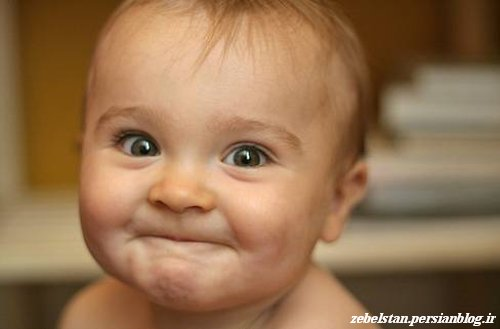 من میدونم الان اگه از بچه ها بپرسی هیشکی نمیتونه توضیح بده ...
نتایج ردیف اول جدول بالا نشان می دهد که تفاوت های همشکمان عادی از نظر طول قد به مراتب بیشتر از تفاوتهای همشکمان یکسان است .تفاوت های همشکمان یکسان ،چه آنهایی که در یک محیط و چه آنهایی که دردو محیط جداگانه بزرگ شده اند ،چشم گیر نیست .تفاوت های همشکمان عادی از نظر طول و عرض سر نیز بیشتر از تفاوتهای همشکمان یکسان استان از نظر وزن چنین نیست .معنی تفاوت های بالا این است که همشکمان یکسان ،چه با هم بزرگ شوند و چه جدا از هم ،تفاوت های فردی چشم گیری نشان نمی دهند و این واقعیت اثر توارث را تایید می کند .
جای تردید وجود ندارد که تفاوتهای موجود بین همشکمان یکسان و همشکمان عادی که بیشتر از بقیه است ،به توارث نسبت داده می شود .از طرف دیگر ،می بینیم که تفاوت های همشکمان یکسان جدا بزرگ شده بیشتر از آنهایی است که با هم بزرگ شده اند و این امر اثر محیط را تایید می کند .به نظر می رسد که در اثر محیط ،بر حسب ویزگی های مختلف ،متفاوت است ،مثلا اثر محیط در تغییر وزن بیشتر از تغییراتی است که در طول قد یا در شکل سر ایجاد می شود .
وقتی نتایج آزمون ها را در نظر می گیریم ،می بینیم که تفاوت های موجود بین دوقلوها بیشتر از تفاوتهایی است که از اندازه گیری ویژگی های جسمی به دست آمده اند .اختلاف ضریب هوشی ،بین همشکمان یکسان جدا بزرگ شده ،بیشتر از آنهایی است که با هم بزرگ شده اند .